Аудиттің стандарттары мен аудиторлардың мамандық этикасы
Дәріс жоспары:
1. Аудиттің халықаралық стандарттары және олардың сипаттамасы
2. Аудиторлардың мамандық этикасы 
3. Аудиттің ішкіфирмалық стандарттары
Аудиттің халықаралық стандарттары және олардың сипаттамасы
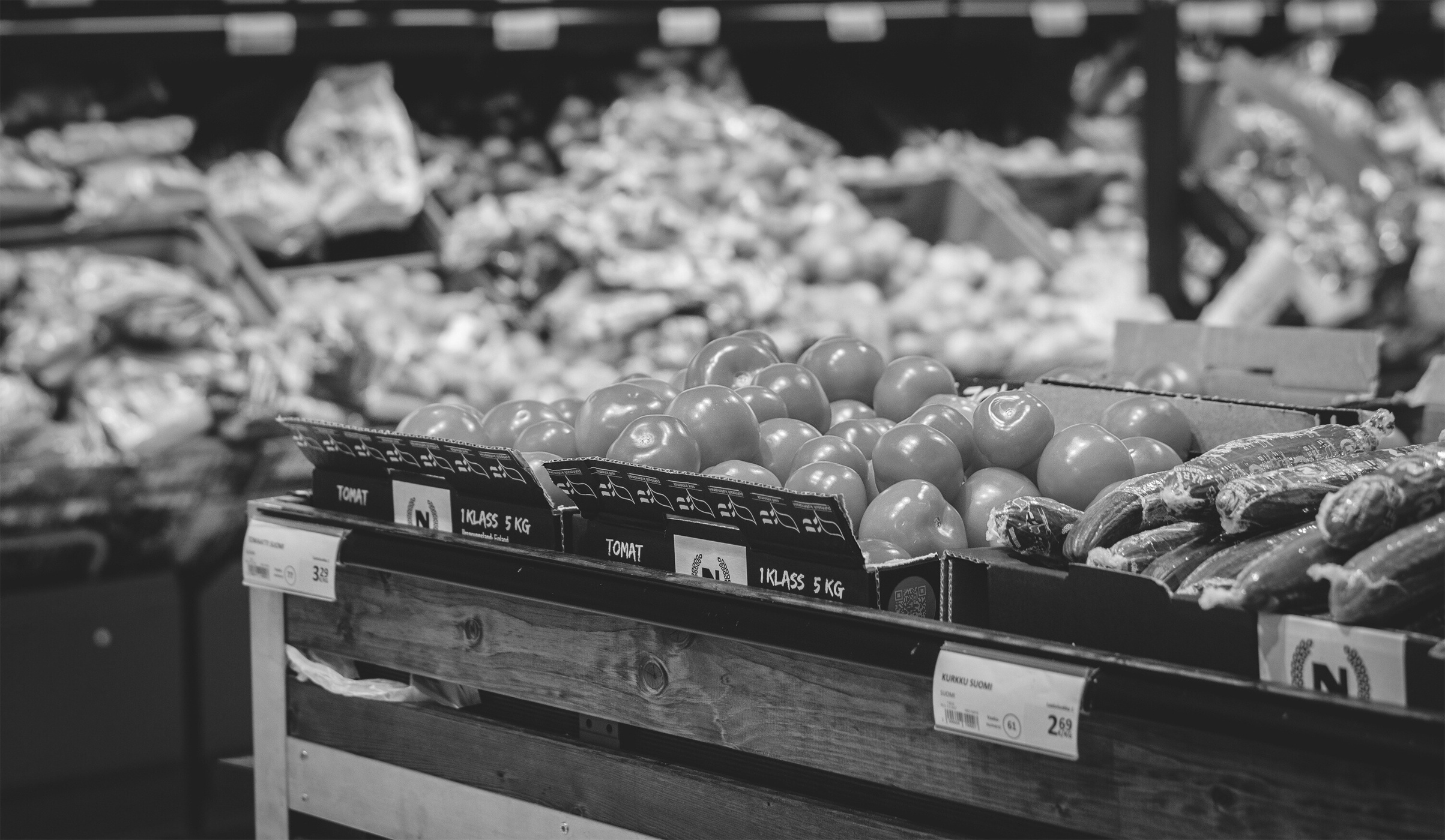 Халықаралық  деңгейдегі  кәсіби  талаптарды әзірлеумен  бірнеше  ұйым айналысады, оның ішінде 115 елдің 158 ұйымының өкілдері қамтитын  Халықаралық  бухгалтерлер  федерациясы (ХБФ) бар.
1948 жылы Америалық алқалы бухгалтерлер  институты  «Аудиторлық қызметтің жалпы қабылданған стандарттары» деген атаудағы  он  қаулыны  мақұлдап қабылдады.
Кейбір мемлекеттер (Австралия, Бразиилия, Ресейде, Үндістанда, Голландияда) ХАС-ты өз стандарттарын  әзірлеу  үшін база ретінде  пайдаланса, ал өз стандарттарын  әзірлемейтін  мемлекеттер (Кипр, Малайзия, Норвегия, Фиджи, Шри-Ланка) ХАС-ты ұлттық ретінде қабылдайды.
Өздерінің ұлттық аудит стандарттары бар әлдеқайда  дамыған мемлекеттер (Канада, Ұлыбритания, Ирландия, АҚШ, Швеция т.с.с.) ХАС-ты жай ғана мәлімет үшін қабылдап және кейбір іс-тәжірибелерде қолданады.
2000 жылдың 16-шы  наурызында, Алматы қаласында өткен ҚР аудиторларының бесінші республикалық конференциясында  «Қазақстандағы халықаралық аудит  стандарттар» қарастырылып, қабылданды.
Кәсіби этикалық кодексі
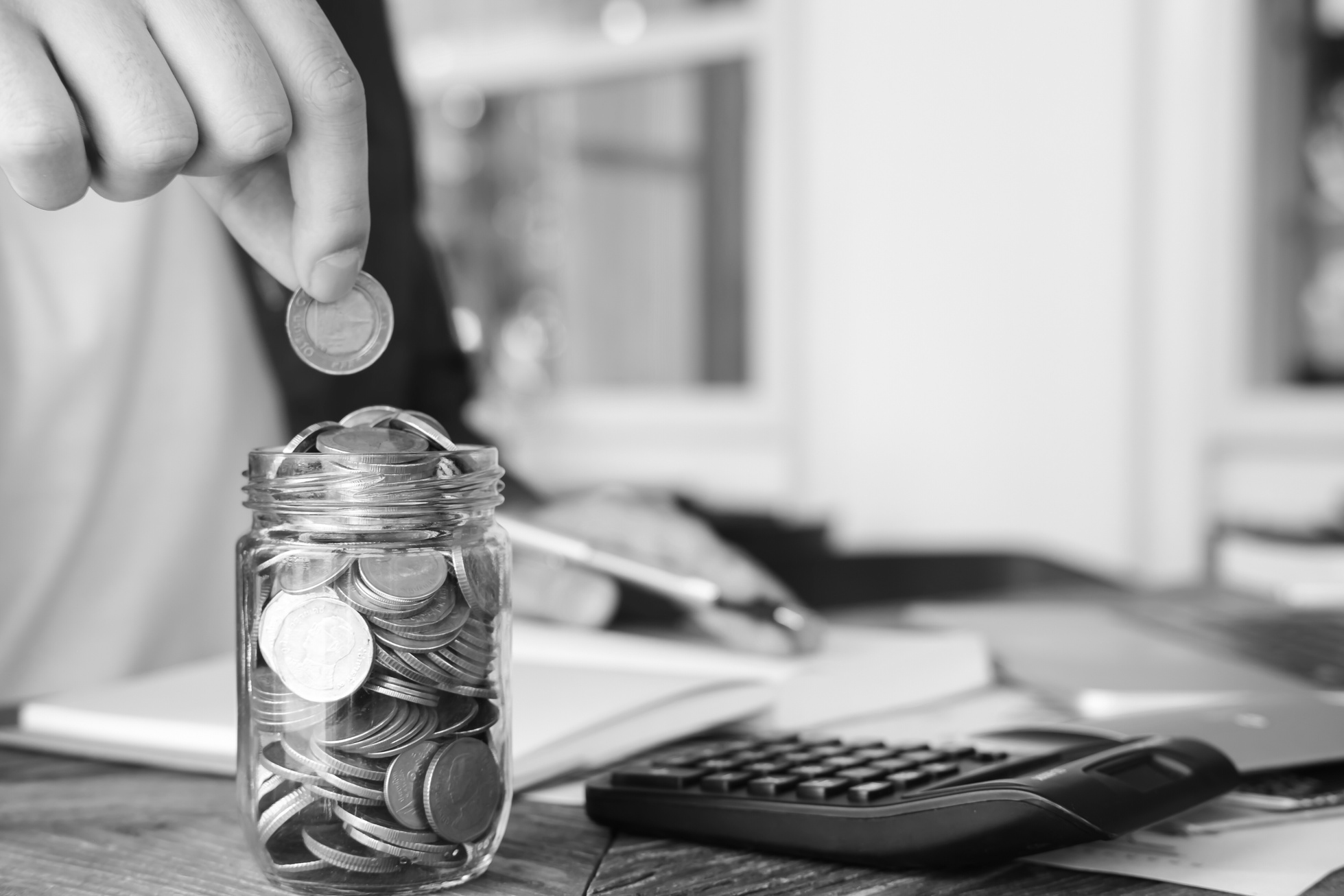 Этика деген грек сөзі, оның мағынасы - нағыз тиянақты, әдепті, текті кісі деген түсінік береді. Өз кезегінде адам әдепті болуы үшін тек түсінігінде, білгірлігінде ғана емес оның жан дүниесі, мәдениеттілігі, адалдығы таза адам деген сияқты түсінікке тұратындай адам болуы керек. Этикада мамандардың әлеуметтік көзкарасы да ерекше орын алады.
Арнайы мамандар тілімен айтқанда жалпы этика екі түрге бөлінеді.
Профессор Дж. Робертсонның айтуынша: "мамандық этикасының кодексінің жалпы этика теориясынан айырмашылығы онда нақты мамандық проблемаларына жауап анықталған. Мамандық этикасының кодексінде нақты мамандарға қойылатын талаптар анықталған. Онда мамандарга қойылатын этикалык, талаптармен қатар әдептілік, ізеттілік түсініктері де анықталған. Ал мамандар өз кезегінде сол көрсетілген этика талаптарын орындауға міндетті болған. Оны орындамаған жағдайда мамандық саласында тәртіп болмайды".
Аудитордың алдына қойылатын талап-міндеттер:
Міндеттері
Қоғамның мүдделері
Американың дипломды бухгалтерлер қоғамының институты 1988 жылы жаңа вариантпен аудитор мамандарының тәртібі кодексін қабылдады. Оның алты түрлі қарастырылған анықтамасы аудитор мамандарының этикасын дәріптейді. Оларға жататындар:
Адалдық
Объективтілігі және тәуелсіздігі
Тиісті (жете ынта-ықылас аудару)
Қызмет көлемі мен сипаты
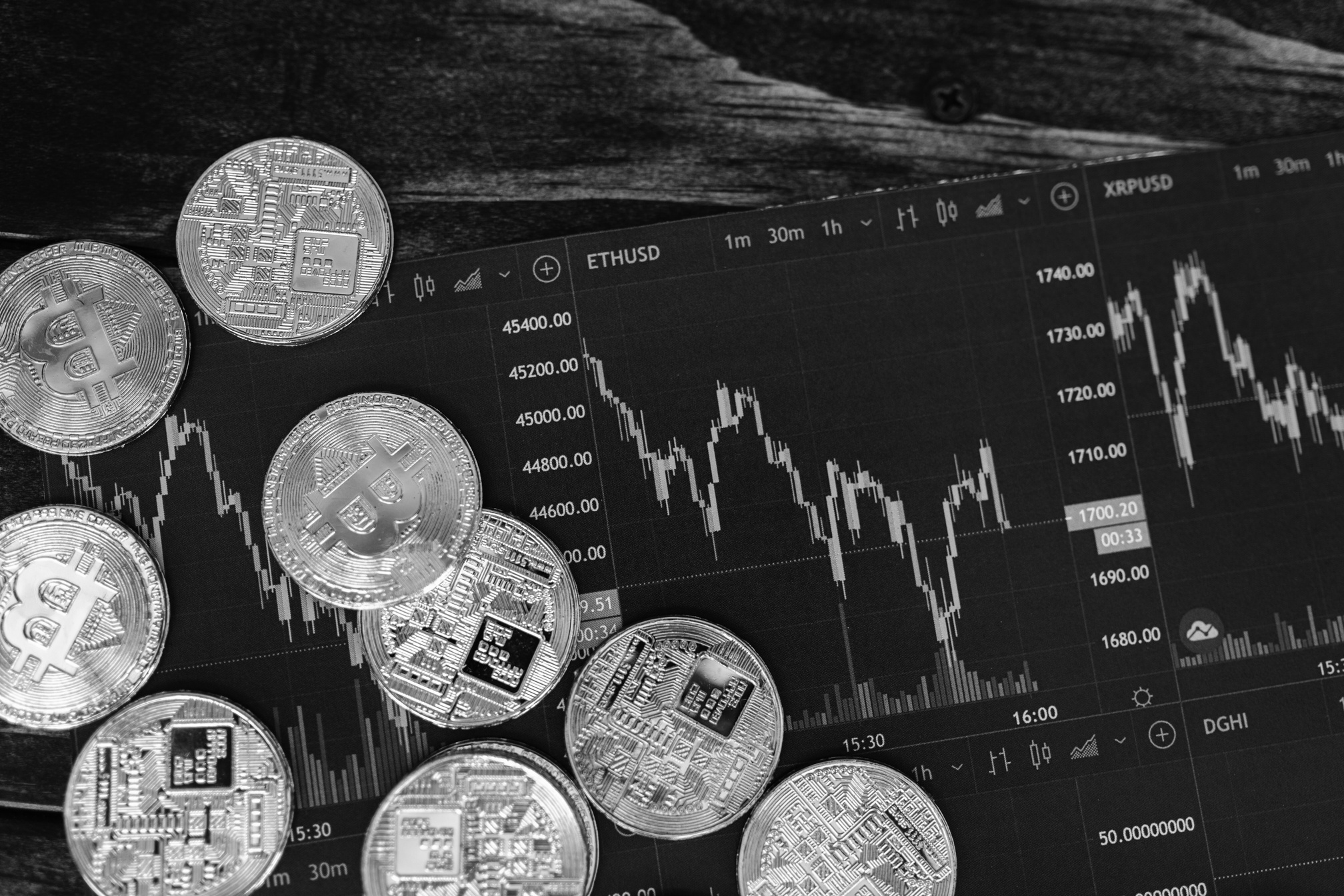 Бақылау сұрақтары
step 03
Неше елдің және ұйым өкілдерінің Халықаралық  бухгалтерлер  федерациясы (ХБФ) бар?
Қай мемлекеттер ХАС-ты өз стандарттарын  әзірлеу  үшін база ретінде  пайдаланды?
Қай мемлекеттер ХАС-ты өз стандарттарын  әзірлеу  үшін ұлттық ретінде  пайдаланды?
Аудитордың алдына қойылатын талап-міндеттері қандай?
Жалпы этикан қандай түрлерге бөлінеді?
 Халықаралық аудит стандарттарының (ХАС) негізгі  бөлімдерін ата
Назарларыңызға рахмет!